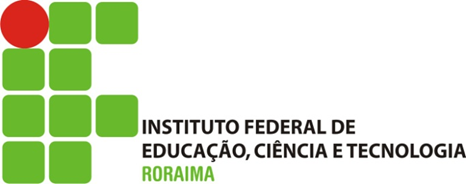 Pró – Reitoria de Desenvolvimento Institucional - PRODIN
Estrutura Organizacional  
 Câmpus Amajari - IFRR
CÂMPUS AMAJARI - SINTÉTICO
CÂMPUS AMAJARI –
ANALÍTICO
FLUXO DE PROCEDIMENTOS
Fluxo do organograma